Define important words in this chapter

apathy 
a lack of interest.
diet cards 
cards that list residents’ names and information about special diets, allergies, likes and dislikes, and any other dietary instructions.
diuretics
substances that increase urine formation and cause the body to excrete sodium, potassium, and water through the kidneys.
fasting 
a period of time during which food is given up voluntarily.
2
Define important words in this chapter

fluid balance 
maintaining equal input and output.
fluid overload
a condition in which the body cannot eliminate the fluid consumed. 
glucose
natural sugar.
graduate 
container for measuring fluid volume.
3
Define important words in this chapter

input
the fluid a person consumes; also called intake.
intake
the fluid a person consumes; also called input.
lactose intolerance
inability of the body to digest lactose, a type of sugar found in milk and other dairy products.
malnutrition
the lack of proper nutrition that results from insufficient food intake or an improper diet.
4
Define important words in this chapter

metabolism 
the process of breaking down and transforming all nutrients that enter the body to provide energy and growth. 
nutrient 
a necessary substance that provides energy, promotes growth and health, and helps regulate metabolism.
nutrition
the process by which the body uses food to maintain health.
output
fluid that is eliminated each day through urine, feces, and vomitus, and perspiration; also includes suctioned material and wound drainage.
5
Define important words in this chapter

puree 
to blend or grind food into a thick paste.
restrict fluids (RF)
a medical order to limit the amount of fluids a person drinks to the level set by a doctor.
special diet 
a diet for people who have certain illnesses or conditions; also called therapeutic or modified diet.
6
Define important words in this chapter

vegans 
people who do not eat meat, fish, or poultry and may or may not eat eggs and dairy products. 
vegetarians 
people who do not eat meat, fish, or poultry and may or may not eat eggs and dairy products.
7
Describe common nutritional problems of the elderly and the chronically ill

Define the following terms:

nutrition
the process by which the body uses food to maintain health.
malnutrition
the lack of proper nutrition that results from insufficient food intake or an improper diet.
8
Describe common nutritional problems of the elderly and the chronically ill

REMEMBER:

Aging and illness affect nutrition. Malnutrition, unhealthy weight loss, and dehydration are serious problems among the elderly. Malnutrition is the lack of proper nutrition that results from insufficient food intake or an improper diet.
9
Describe common nutritional problems of the elderly and the chronically ill

The following problems can affect nutrition:

Less saliva
Side effects from medication
Decrease in activity and mobility
Weakened sense of smell and taste
Loss of vision
Dentures, tooth loss, or poor dental health
Depression and lack of interaction
Special diets that restrict foods
10
Describe common nutritional problems of the elderly and the chronically ill

Here are some conditions that make it more difficult to eat or swallow:

Stroke
Cancer
Parkinson’s disease
Multiple sclerosis
Alzheimer’s disease
11
Describe cultural factors that influence food preferences

Define the following terms:

fasting 
a period of time during which food is given up voluntarily.
vegetarians 
people who do not eat meat, fish, or poultry and may or may not eat eggs and dairy products.
vegans 
people who do not eat meat, fish, or poultry and may or may not eat eggs and dairy products.
12
Describe cultural factors that influence food preferences

Critical Thinking: Conversation Starter

Why is it important to know and honor residents’ food preferences?
13
Describe cultural factors that influence food preferences

REMEMBER:

Report requests for diet substitutions immediately. This is part of knowing and honoring residents’ food preferences.
14
Describe cultural factors that influence food preferences

Critical Thinking: Conversation Starter

Reflect on your own regional, cultural, or religious food preferences. How would these preferences affect you if you had to move into a long-term care facility?
15
Identify six basic nutrients

Define the following terms:

nutrient 
a necessary substance that provides energy, promotes growth and health, and helps regulate metabolism.
metabolism 
the process of breaking down and transforming all nutrients that enter the body to provide energy and growth.
16
Identify six basic nutrients

REMEMBER:

Good health requires a daily amount of each of the main nutrients for cells, tissues, organs, and systems to continue to function properly.
17
Identify six basic nutrients

Water
Water is the most essential nutrient for life.
Water helps with digestion and absorption of food. 
It helps to maintain normal body temperature.
18
Identify six basic nutrients

Fats
Good source of energy
Add flavor to food
Fall into four categories: saturated, trans fat, monounsaturated, and polyunsaturated
Saturated and trans fats can increase cholesterol levels and the risk of some diseases, like cardiovascular disease.
Monounsaturated and polyunsaturated fats can be helpful in the diet, and can decrease the risk of cardiovascular disease and type 2 diabetes.
19
Identify six basic nutrients

Carbohydrates
Provide fuel for energy
Provide fiber

Protein
Essential for tissue growth and repair
Provides a supply of energy
20
Identify six basic nutrients

Vitamins
Vitamins are essential to body functions.
Fat-soluble vitamins are A, D, E, and K.
Water-soluble vitamins are B and C.

Minerals
Minerals form and maintain body functions
Examples of minerals include zinc, iron, calcium, and magnesium
21
Explain the USDA’s MyPlate

REMEMBER:

In 2011, in response to increasing rates of obesity, the United States Department of Agriculture (USDA) developed MyPlate to help people build a healthy plate at meal times.

The MyPlate icon emphasizes vegetables, fruits, grains, protein, and low-fat dairy products.
22
Key Material 14-1: MyPlate
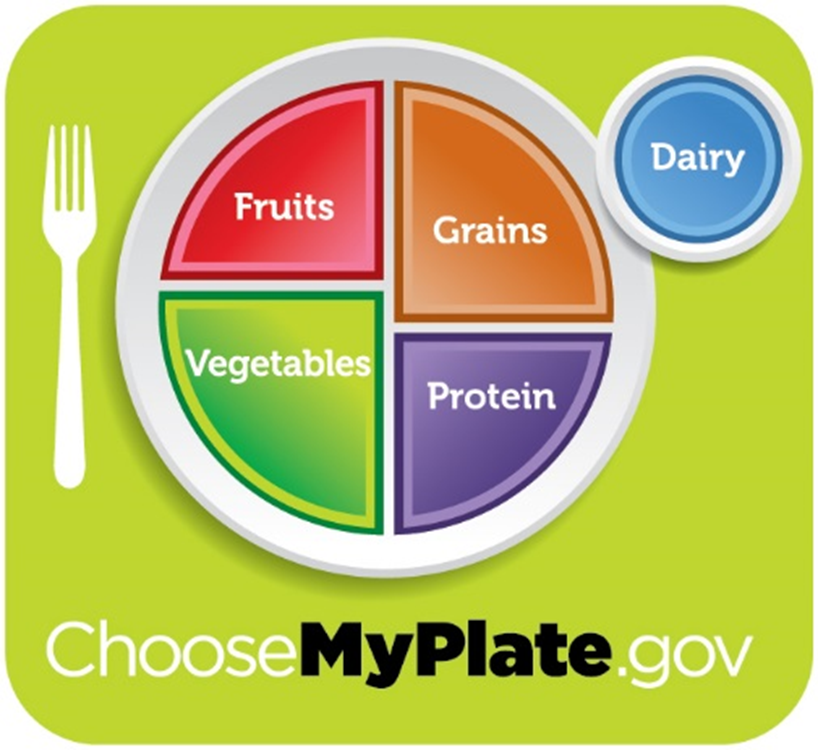 23
Explain the USDA’s MyPlate

Vegetables and fruits
Make half your plate fruits and vegetables.
Dark green, red, and orange vegetables have the best nutritional content.
Vegetables are low in fat, calories, and have no cholesterol.
Vegetables provide fiber and vitamins.
Fruits are low in fat, sodium, calories, and have no cholesterol.
Fruits provide vitamins and fiber.
24
Explain the USDA’s MyPlate

Grains
At least half of all grains consumed should be whole grains. 
Whole grains contain bran and germ, as well as the endosperm. Refined grains retain only the endosperm.
Grains are found in cereal, bread, rice, and pasta.
25
Explain the USDA’s MyPlate

Proteins
Meat, poultry, seafood, and eggs are animal sources of proteins. Beans, peas, soy products, nuts, and seeds are plant sources of proteins.
Eat seafood twice a week in place of meat or poultry.
Choose lean meat and poultry. Include eggs and egg whites on a regular basis. 
Eat plant-based protein foods more often.
Some nuts and seeds (flax, walnuts) are excellent sources of essential fatty acids.
26
Explain the USDA’s MyPlate

Dairy
Provide protein, vitamins, and minerals
Includes all of the foods made from milk that retain their calcium content, such as yogurt and cheese
Most dairy group choices should be fat-free or low-fat (1%). 
Choose fat-free or low-fat milk or yogurt more often than cheese. 
Soy products enriched with calcium are an alternative to dairy foods.
27
Explain the USDA’s MyPlate

Remember these additional tips for making healthy food choices:

Balance calories.
Enjoy your food, but eat less.
Avoid oversized portions.
Foods to eat more often are vegetables, fruits, whole grains, and fat-free or 1% milk and low-fat dairy products.
Foods to eat less often are foods high in solid fats, added sugars, and salt. These foods include fatty meats, like bacon and hot dogs, cheese, fried foods, ice cream, and cookies.
Compare sodium in foods. Select canned foods that are labeled sodium free, very low sodium, low sodium, or reduced sodium.
Drink water instead of sugary drinks.
28
Explain the role of the dietary department

Define the following term:

diet cards 
cards that list residents’ names and information about special diets, allergies, likes and dislikes, and any other dietary instructions.
29
Explain the role of the dietary department

REMEMBER:

The dietary department is responsible for providing nutritious meals and snacks to all residents. Each resident is evaluated upon admission in order to create his or her diet plan.
30
Explain the role of the dietary department

The dietary department

Plans and makes meals
Prepares food so that residents are able to manage it
Prepares food in a way that looks appetizing
Prepares diet cards
Follows infection prevention measures carefully
31
Explain the importance of following diet orders and identify special diets

Define the following terms:

special diet 
a diet for people who have certain illnesses or conditions; also called therapeutic or modified diet.
puree 
to blend or grind food into a thick paste.
lactose intolerance
inability of the body to digest lactose, a type of sugar found in milk and other dairy products.
diuretics
substances that increase urine formation and cause the body to excrete sodium, potassium, and water through the kidneys.
32
Explain the importance of following diet orders and identify special diets

Define the following term:

glucose
natural sugar.
33
Explain the importance of following diet orders and identify special diets

REMEMBER:

Special diets are often ordered for residents who have certain illnesses or conditions. Sometimes they are ordered to help a resident gain or lose weight. Some diets are ordered for a short time before a medical test or surgery.
34
Explain the importance of following diet orders and identify special diets

REMEMBER:

Residents who have orders for specific diets require additional care and supervision. Serving a resident the wrong food can cause serious problems, such as allergic reactions and possibly death. It is very important to check resident identification against the diet card before serving meal trays. Also check the food on the tray to see if it matches the diet ordered.
35
Explain the importance of following diet orders and identify special diets

Residents may be on any of the following special diets: 

Liquid diets
Soft diet or mechanical soft diet
Pureed diet
Bland diet
Lactose-free diet
High-residue or high-fiber diet
Low-residue or low-fiber diet
Modified calorie diets
Low-sodium diet
36
Explain the importance of following diet orders and identify special diets

Special diets (cont'd): 

High-protein diet
Low-protein diet
Low-fat/low-cholesterol diet
High-potassium diet
Fluid-restricted diets
Diabetic diet
Gluten-free diet
Vegetarian diets (lacto-ovo, lacto, ovo, vegan)
37
Explain the importance of following diet orders and identify special diets

REMEMBER:

Residents who are NPO (nothing by mouth) should not be offered drinks (even water) or snacks.
38
Explain the importance of following diet orders and identify special diets

Critical Thinking: Conversation Starter

What special diets do you or members of your family follow (based on culture, religion, medical conditions, etc.)?
39
Explain thickened liquids and identify three basic thickening consistencies

Remember these points about thickened liquids:

Thickening improves the ability to control fluid in the mouth and throat.
A doctor orders the necessary thickness.
Some beverages arrive already thickened.
NAs cannot offer regular liquids, including water, to residents who must have thickened liquids.
40
Explain thickened liquids and identify three basic thickening consistencies

There are three basic thickened consistencies:

Nectar Thick 
This consistency is similar to a fruit nectar or other thicker juices, such as tomato juice. A resident can drink this from a cup with or without a straw. 
Honey Thick 
This consistency is similar to that of honey. It will pour very slowly, and spoons are usually used to consume these types of liquids. 
Pudding Thick 
This consistency is semi-solid, much like the consistency of pudding. A spoon will stand up straight when put into this thickened liquid. Spoons are used to consume these liquids.
41
List ways to identify and prevent unintended weight loss

Define the following term:

apathy 
a lack of interest.
42
List ways to identify and prevent unintended weight loss

Critical Thinking: Conversation Starter

Why must an NA report any weight loss in a resident, no matter how small?
43
List ways to identify and prevent unintended weight loss

REMEMBER:

Unintended weight loss is a serious problem for the elderly.
44
List ways to identify and prevent unintended weight loss

Report any of these signs and symptoms of unintended weight loss:

Needing help eating or drinking
Eating less than 70% of meals/snacks
Having mouth pain
Having dentures that do not fit properly
Having difficulty chewing or swallowing
Coughing or choking while eating
Being sad or withdrawing from others
Being confused, wandering, or pacing
45
List ways to identify and prevent unintended weight loss

Know the signs of malnourishment:

Feeling of coldness throughout body
Weight loss
Abdominal distention
Abdominal pain
Constipation
Edema
Cracks or splits at the corners of the mouth
Inflammation of the mucous membranes of the mouth
46
List ways to identify and prevent unintended weight loss

Signs of malnourishment (cont’d):

Dry or peeling skin
Brittle, easily-cracked nails
Rapidly thinning hair that breaks off easily; hair that changes or loses color
Frequent infections
Muscle weakness
Fainting
47
List ways to identify and prevent unintended weight loss

Signs of malnourishment (cont’d):

Fatigue
Withdrawal or apathy
Anxiety and irritability
Problems with sleeping
Low body temperature
Slow pulse
Low blood pressure
48
List ways to identify and prevent unintended weight loss

Remember the following guidelines for preventing unintended weight loss:

Report warning signs immediately.
Report any decrease in appetite.
Talk about eating and food being served in a positive way.
Check to make sure proper diet is being served.
Respond promptly to complaints about food.
Season foods to residents’ preferences.
Use adaptive equipment as needed.
Record meal/snack intake.
Ask for dietician, OT, or SLP consultation, if necessary.
49
List ways to identify and prevent unintended weight loss

REMEMBER:

Residents may be served snacks or nourishments in addition to their three main meals. Sometimes these snacks or nourishments are required for special diets. Nursing assistants should encourage residents to eat all of their snacks and supplements. If a resident does not finish a snack, a family member eats it, or the NA finds it in the trash, the NA should notify the nurse.
50
List ways to identify and prevent unintended weight loss

Critical Thinking: Conversation Starter

Can you describe some of the ways that meals are not only a time for getting nutritional needs met, but are also a time for getting social needs met?
51
Describe how to make dining enjoyable for residents

REMEMBER:

Nursing assistants play a critical role in assisting residents to get proper nutrition.
52
Describe how to make dining enjoyable for residents

Remember these guidelines for dining:

Follow a routine.
Assist with grooming. 
Encourage use of dentures, glasses, and hearing aids.
Give oral care before eating.
Assist with handwashing.
Offer a trip to the bathroom before eating.
Seat residents next to friends.
Properly position residents for eating, normally in the upright position.
53
Describe how to make dining enjoyable for residents

Guidelines for dining (cont’d):

Place residents in appropriate chairs.
Serve food at correct temperature.
Provide proper eating tools.
Cut food when necessary before bringing it to the table.
Allow enough time for eating.
Keep noise level low. Do not shout or bang plates or cups.
Be cheerful, positive, and helpful.
Honor requests regarding food. Give additional food when requested.
54
Describe how to make dining enjoyable for residents

REMEMBER

Meals are usually served on trays or are brought from the kitchen. Nursing assistants must work quickly to make sure food is served at the proper temperature and that residents do not have to wait long for their meals.
55
Describe how to serve meal trays and assist with eating

Remember these guidelines for serving trays:

Wash hands first.
Check the diet card for special diet orders, and identify each resident before serving a meal tray.
Serve all residents at one table before serving another table.
Maintain proper temperature of food.
Wearing gloves, prepare food, only doing what residents cannot do for themselves.
Open milk or juice cartons. Put in straw if resident uses one.
Butter roll, bread, and vegetables as resident likes.	
Offer to season all food as resident likes, including pureed food.
56
Describe how to serve meal trays and assist with eating

Remember the following when serving meal trays to residents in isolation:

Follow Isolation Precautions, along with Standard Precautions.
Apply PPE as needed. 
Do not share food with anyone.
57
Describe how to serve meal trays and assist with eating

Remember the following points about assisting residents with eating:

Residents will need different levels of help.
Prepare residents who require the least assistance first.
Some residents will need to be fed. Be sensitive and give privacy.
Do not judge food choices.
Follow infection prevention precautions.
Offer a clothing protector but respect the resident’s right to refuse to wear it.
Sit at resident’s eye level and give him full attention.
Identify food and fluids in front of resident, including pureed foods.
58
Describe how to serve meal trays and assist with eating

Assisting residents with eating (cont’d):

Ask resident which food he wants first.
Do not mix foods.
Put hand over food to test temperature. Do not blow on it or touch it.
Make appropriate conversation. Say positive things about the food.
Pay attention to person you are helping. Do not talk to other staff.
Alternate between food and drink.
Honor requests for different food.
Respect a resident’s right to refuse to eat.
59
Describe how to serve meal trays and assist with eating

REMEMBER:

Do not insist a resident use a clothing protector if he or she does not wish to do so, and always use the term clothing protector rather than bib.
60
Feeding a resident

Equipment: meal; beverage; eating utensils; clothing protector; washcloths, wipes, towel, or paper towels

Identify yourself by name. Identify the resident. Greet the resident by name.
Wash your hands.
Explain procedure to resident. Speak clearly, slowly, and directly. Maintain face-to-face contact whenever possible. 
Provide for the resident’s privacy with a curtain, screen, or door. 
Look at diet card or menu. Ask resident to state her name. If the resident is unable to state her name, check identification another way, such as looking at a photo ID or armband. Verify that resident has received the right tray.
61
Feeding a resident

Raise the head of the bed. Make sure resident is in an upright sitting position (at a 90-degree angle).
Adjust bed height to where you will be able to sit at resident’s eye level. Lock bed wheels.
Place the tray where it can be easily seen by the resident, such as on the overbed table.
Help the resident clean hands with a wet washcloth, hand wipe, towel, or paper towel if the resident cannot do herself.
Help resident to put on clothing protector if desired.
62
Feeding a resident

Sit facing the resident at the resident’s eye level. Sit on the stronger side if the resident has one-sided weakness. Do not sit on the resident’s bed.
Tell the resident what foods and beverages are on the tray. Offer a drink of beverage and ask what the resident would like to eat first.
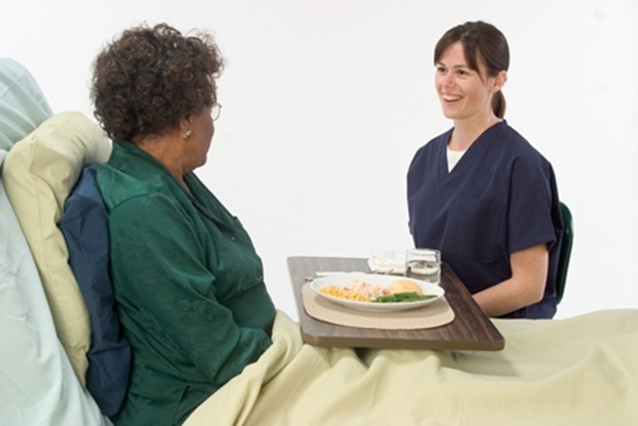 63
Feeding a resident

Check the temperature of the food (see previous guidelines). Using utensils, offer the food in bite-sized pieces, telling the resident the content of each bite of food offered. Alternate types of food, allowing for resident’s preferences. Do not feed all of one type before offering another type. Make sure resident’s mouth is empty before the next bite or sip is offered. Report any swallowing problems to the nurse immediately. If resident has one-sided weakness, direct food to the unaffected, or stronger, side.
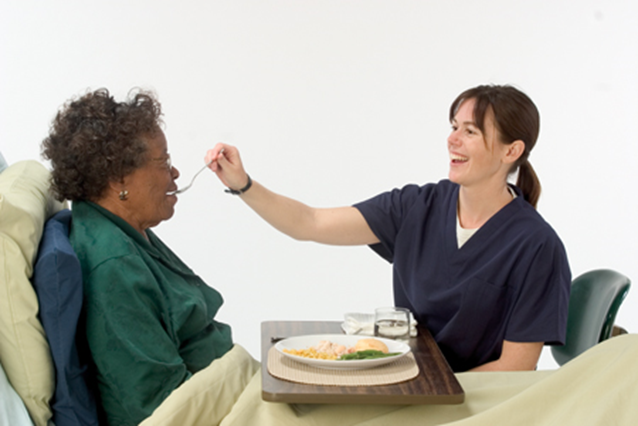 64
Feeding a resident

Ask the resident if she is ready for the next sip of the beverage. Offer sips of beverage to the resident throughout the meal. If you are holding the cup, touch it to the resident’s lips before you tip it. Give small, frequent sips.
Talk with the resident during the meal.
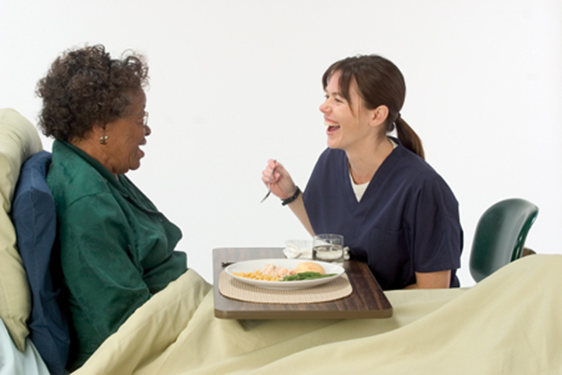 65
Feeding a resident

Use a washcloth, wipe, towel or paper towel to wipe food from the resident’s mouth and hands as needed during the meal. Wipe again at the end of the meal.
Remove the clothing protector if used. Place it and used washcloths or wipes in the proper containers.
Remove the food tray. Check for eyeglasses, dentures, hearing aids,  or any personal items before removing the tray. Place the tray in proper area to be picked up.
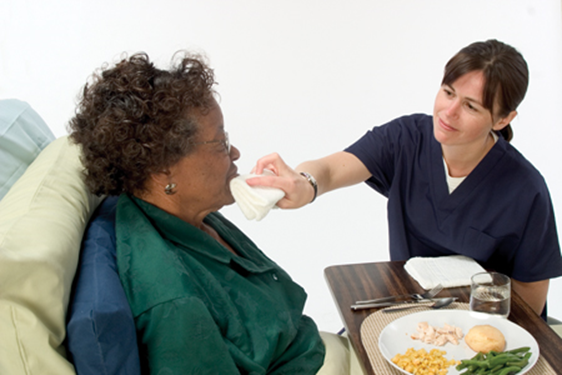 66
Feeding a resident

Make the resident comfortable. Keep the resident in the upright position for at least 30 minutes after eating and drinking. Make sure the bed is free from crumbs.
Return bed to lowest position. Remove privacy measures.
Leave call light within the resident’s reach.
Wash your hands.
Be courteous and respectful at all times.
Report any changes in the resident to the nurse. Document procedure using facility guidelines. Record intake of solid food and fluids properly (see Learning Objective 14 for more information).
67
Describe how to assist residents with special needs

REMEMBER:

Residents with certain diseases or conditions, such as Parkinson’s disease, stroke, dementia, head trauma, blindness, or confusion may need additional help with eating.
68
Describe how to assist residents with special needs

Follow these guidelines for special dining techniques:

Use assistive devices when necessary.
Use physical and verbal cues.
Always put food into the stronger side of the mouth.
Read menus to visually-impaired residents. Allow time with eating and use the face of an imaginary clock to explain the position of food.
69
Describe how to assist residents with special needs

These tips can be useful for nursing assistants dealing with specific special needs:

Resident eats too quickly:
Remind him to chew, and set the utensils down between bites. Use smaller cups and plates and put less food on plates. 

Resident bites down on utensils:
Ask the resident to open his mouth. Wait until the jaw relaxes to pull the utensil out of the mouth. Offer finger foods instead. 

Resident cannot or will not chew:
Lightly press on the edge of the lips or on the chin to stimulate chewing.
70
Describe how to assist residents with special needs

Dealing with specific special needs (cont’d):

Resident will not stop chewing:
Ask him to stop chewing. Offer smaller bites of food and feed softer foods that do not need as much chewing. 

Resident holds food in his mouth:
Remind him to swallow after every bite. After feeding a bite of food, lightly press an empty teaspoon against the lips to encourage the person to swallow the food. 

Resident pockets food in his cheek:
Ask him to chew and swallow the food. Touch the outside of the cheek and ask him to use his tongue to get the food.
71
Describe how to assist residents with special needs

Dealing with specific special needs (cont’d):

Resident has poor lip closure:
Remind him to close his lips. Show him how to close his lips if necessary. 
Resident has no teeth or missing teeth:
Thickened liquids or soft or pureed diets may be ordered. 
Resident has dentures that do not fit properly:
Report it to the nurse immediately for evaluation by a dentist. Thickened liquids or soft or pureed diets may be ordered.
72
Describe how to assist residents with special needs

Dealing with specific special needs (cont’d):

Resident has change in vision that causes problems seeing food clearly:
Make sure resident wears eyeglasses and that they are clean. Report to the nurse if eyeglasses are damaged or broken. Read menus out loud and describe food. 
Resident has protruding tongue or tongue thrust:
Use special straws and cups to help. 
Resident will not open his mouth:
Touch his lower lip to encourage him to open the mouth.
73
Describe how to assist residents with special needs

Dealing with specific special needs (cont’d):

Resident falls asleep while eating:
Seat him with residents who talk a lot and are very social. Make appropriate conversation while he is eating. 
Resident chokes when drinking:
Remind him to lift his chin before taking a sip of fluid. Offer fluids when he has no food in his mouth. Resident should be seated, not standing, while drinking.
Resident is susceptible to choking:
Avoid foods like cake, hot dogs, peanut butter, nuts, popcorn, raw vegetables and certain fruits, like grapes.
74
Describe how to assist residents with special needs

Dealing with specific special needs (cont’d):

Resident forgets to eat:
Remind him to take another bite. Offer praise and encouragement. Do not rush the resident. 
Resident drools excessively:
Make sure he is in an upright eating position, using good posture. 
Resident has poor sitting balance:
Seat him in a regular dining room chair with armrests, rather than a wheelchair. Position him upright at a 90-degree angle.
75
Describe how to assist residents with special needs

Dealing with specific special needs (cont’d):

Resident tends to lean on one side:
Ask him to keep his elbows on the table. Using a wheelchair wedge cushion may help. 
Resident tends to fall forward:
Using a geriatric chair may help. A wheelchair wedge cushion may also help. 
Resident has poor neck control:
A soft neck brace may stabilize the head. A wedge cushion behind the head and shoulders can help a resident in a geriatric chair.
76
Describe how to assist residents with special needs

Critical Thinking: Conversation Starter

How would it feel to have one of the problems described? If you were in this situation, what attitudes could a nursing assistant have that would make things easier for you?
77
Discuss dysphagia and list guidelines for preventing aspiration

Know these signs and symptoms of dysphagia that must be reported to the nurse:

Slow eating
Avoidance of eating
Spitting out pieces of food
Difficulty chewing food
Difficulty swallowing small bites of food or pills
Several swallows needed per mouthful
Dribbling saliva, food, or fluid from the mouth
Food residue inside the mouth or cheeks during and after meals
78
Discuss dysphagia and list guidelines for preventing aspiration

Signs and symptoms of dysphagia (cont’d):

Vomiting while eating or drinking
Frequent throat clearing	
Food or fluid coming up into the nose
Coughing during or after meals
Choking during meals
Gurgling sound in voice during or after meals, or loss of voice
Problems breathing while eating or drinking
Visible effort to swallow
Watering eyes when eating or drinking
79
Key Material 14-2: Preventing Aspiration

•	Position in a straight, upright position at a 90-degree angle.
•	Feed residents slowly.
•	Avoid distractions.
•	Offer small pieces of food or small spoons of pureed food.
•	Offer food and then a liquid.
•	Place food in the non-paralyzed side of the mouth.
•	Make sure food is actually swallowed before next bite of food or sip of drink.
•	Have residents stay in upright position for at least 30 minutes after eating and drinking.
•	Provide mouth care after eating.
•	Observe residents closely. Report signs of aspiration immediately.
80
Describe intake and output (I&O)

Define the following terms:

intake
the fluid a person consumes; also called input.
input
the fluid a person consumes; also called intake.
output
fluid that is eliminated each day through urine, feces, and vomitus, and perspiration; also includes suctioned material and wound drainage. 
fluid balance 
maintaining equal input and output.
graduate 
a container for measuring fluid volume.
81
Describe intake and output (I&O)

REMEMBER:

Most people maintain fluid balance naturally. However, residents on special diets or who have certain illnesses may need to have their intake and output (I&O) measured. Measuring I&O means that staff record and add together all of the amounts of food and fluids the resident takes in and eliminates within 24 hours.
82
Key Material 14-3: Conversion Table

One ounce equals 30 milliliters. To convert ounces to milliliters, the number of ounces must be multiplied by 30.

1 oz. = 30 mL 
2 oz. = 60 mL
3 oz. = 90 mL
4 oz. = 120 mL
5 oz. = 150 mL
6 oz. = 180 mL
7 oz. = 210 mL
8 oz. = 240 mL
¼ cup = 2 oz. = 60 mL
½ cup = 4 oz. = 120 mL
¾ cup = 6 oz. = 180 mL
1 cup = 8 oz. = 240 mL
2 cups = 16 oz. = 480 mL
4 cups = 32 oz. = 960 mL
83
Handout 14-1: Basic Math

Nursing assistants need math skills when doing certain tasks, such as calculating intake and output. A basic math review is listed below:

Addition




Subtraction
84
Handout 14-1: Basic Math (cont’d)

Nursing assistants need math skills when doing certain tasks, such as calculating intake and output. A basic math review is listed below:

Multiplication:
85
Handout 14-1: Basic Math (cont’d)

Nursing assistants need math skills when doing certain tasks, such as calculating intake and output. A basic math review is listed below:

Division:
86
Handout 14-2: Basic Math (cont’d)

Converting Decimals, Fractions, and Percentages

Decimals, fractions, and percentages are different ways of showing the same value. For example, one-half can be written in the following ways:

As a decimal:	0.5
As a fraction:	½ 
As a percentage:	50%
Here are common values shown in decimal, fraction, and percentage forms:
87
Handout 14-1: Basic Math (cont’d)

Problem : 1/4 = 0.25 = 25%
To change 0.25 into a percent, move the decimal sign two places to the right and add the percent sign. Drop the decimal sign if there are no numbers to the right of the decimal sign.
0.25 = 25%
88
Handout 14-1: Basic Math (cont’d)

Problem : 3/4 = 0.75 = 75%
To change 0.75 into a percent, move the decimal sign two places to the right and add the percent sign. Drop the decimal sign if there are no numbers to the right of the decimal sign.
0.75 = 75%
89
Measuring and recording intake and output

Equipment: I&O sheet, pen and paper

Measure intake first.

Identify yourself by name. Identify the resident. Greet the resident by name.
Wash your hands.
Explain procedure to resident. Speak clearly, slowly, and directly. Maintain face-to-face contact whenever possible.  
Provide for the resident’s privacy with a curtain, screen, or door.
A list of container sizes should be available to help with measuring. For example, a water cup equals 240 mL, a cereal bowl equals 150 mL, and a milk carton equals 240 mL. Note the amount of fluid the resident is served on paper. 
When the resident has finished a meal or snack, measure any leftover fluids. Note this amount on paper. (If the amount is between measurement lines, you may need to round up to the nearest 25 mL. Follow policy.)
90
Measuring and recording intake and output

Subtract the leftover amount from the amount served. If you have measured in ounces, convert to milliliters (mL) by multiplying by 30.
Record amount of fluid consumed (in mL) in input column on I&O sheet. Record the time and type of fluid consumed.
Wash your hands.

Measuring output is the other half of monitoring fluid balance.

Chapter 16 contains information about emptying and measuring urine from a catheter drainage bag.

Equipment: I&O sheet, graduate, gloves, additional PPE if required

Wash your hands.
91
Measuring and recording intake and output

Put on gloves before handling bedpan/urinal.
Pour the contents of the bedpan or urinal into graduate. Do not spill or splash any of the urine.
Place the graduate on flat surface. Measure the amount of urine at eye level. Keep the container level. (f the amount is between measurement lines, you may need to round up to the nearest 25 mL. Follow policy.)
After measuring urine, empty the contents of the graduate into the toilet without splashing.
Rinse the graduate and pour the rinse water into the toilet.
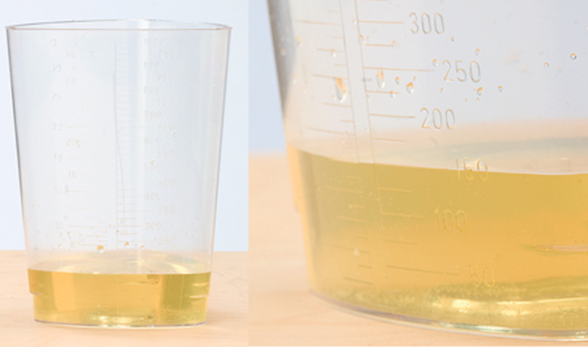 92
Measuring and recording intake and output

Rinse bedpan/urinal and pour the rinse water into the toilet. Flush the toilet.
Place the graduate and bedpan in area for cleaning or clean and store according to policy.
Remove and discard gloves properly.
Wash hands before recording output.
Immediately document the time and amount of urine in the output column on sheet. Report any changes to the nurse.
93
List ways to identify and prevent dehydration

REMEMBER:

Drinking at least 64 ounces (eight 8-ounce glasses) of water or other fluids per day can help prevent constipation, urinary incontinence, and dehydration.
94
List ways to identify and prevent dehydration

Report any of these signs and symptoms of dehydration:

Drinking less than six 8-ounce glasses of liquid per day
Drinking little or no fluids at meals
Needing help drinking from cup
Having trouble swallowing liquids
Having frequent vomiting, diarrhea, or fever
Being easily confused or tired
Severe thirst
Dry mouth
Decrease in urinary output
95
List ways to identify and prevent dehydration

These additional signs and symptoms of dehydration are also important to report:

Severe thirst
Dry mouth and mucous membranes
Cracked lips
Dry, warm, wrinkled, or clammy skin
Sunken eyes
Flushed face
Decrease in urinary output
Dark urine
96
List ways to identify and prevent dehydration

Additional signs and symptoms of dehydration that are important to report (cont’d):

Strong-smelling urine
Constipation or weight loss
Weakness, dizziness, lightheadedness, or confusion
Headache
Irritability
Rapid or weakened pulse
Irregular heartbeat
Low blood pressure
97
List ways to identify and prevent dehydration

Remember these guidelines for preventing dehydration:

Report warning signs immediately.
Encourage residents to drink every time you see them.
Offer fluids that residents prefer.
Make sure pitcher and cup are close by and are light enough for resident to lift.
Offer assistance.
Offer other forms of liquids.
Record fluid I&O.
Follow posted schedules for fluids.
98
List ways to identify and prevent dehydration

Critical Thinking: Conversation Starter

Why is asking a resident, “Would you like water or juice?” far more effective at encouraging her to drink than asking, “Do you want anything to drink?”
99
List ways to identify and prevent dehydration

REMEMBER:

Nursing assistants should make an effort to find out what residents’ favorite beverages are and offer these at least three times a day, in addition to meals.
100
List ways to identify and prevent dehydration

REMEMBER:

Preventing dehydration is an ongoing job. Nursing assistants need to be continuously aware of dehydration and must encourage residents to drink fluids often.
101
List ways to identify and prevent dehydration

Memorize the POURR acronym as a way of encouraging fluids:

POURR:	

Post a regular schedule for offering fluids to residents. 
Observe residents carefully for signs and symptoms of dehydration. 
Use other kinds of fluids, such as flavored frozen ice sticks, to improve fluid balance and increase fluid intake. 
Remind all staff, visitors, and volunteers as necessary of the importance of following the schedule. 
Report changes in fluid balance or any signs and symptoms of dehydration promptly.
102
Serving fresh water

Equipment: water pitcher, ice scoop, cup, straw, gloves

Identify yourself by name. Identify the resident. Greet the resident by name.
Wash your hands.
Put on gloves.  
Scoop ice into the water pitcher, without touching ice scoop to pitcher. Add fresh water, without allowing pitcher to touch the faucet.
Use and store ice scoop properly. Do not allow the ice to touch your gloved hand and fall back into the container. Place the scoop into the proper receptacle after each use.
Take the pitcher to the resident.
Pour water into the cup for the resident. Offer the resident a drink of water. Leave the pitcher and cup at the bedside.
103
Serving fresh water

Make sure the pitcher and cup are light enough for the resident to lift. Leave a straw if the resident desires it and is allowed to use one (if he does not have swallowing problems).
Make resident comfortable.
Leave call light within resident’s reach.
Remove and discard gloves.
Wash your hands.
Be courteous and respectful at all times.
104
List signs and symptoms of fluid overload and describe conditions that may require fluid restrictions

Define the following terms:

fluid overload 
a condition in which the body cannot eliminate the fluid consumed. 
restrict fluids (RF)
a medical order to limit the amount of fluids a person drinks to the level set by a doctor.
105
List signs and symptoms of fluid overload and describe conditions that may require fluid restrictions

Know these signs and symptoms of fluid overload:

Weight gain
Fatigue
Difficulty breathing or shortness of breath
Swelling of extremities
Coughing
Decreased urine
Increased heart rate
Tight, smooth, or shiny skin
Swollen abdomen
106